Cuenta Pública Participativa 2021
Hospital de la Familia y la Comunidad de Petorca
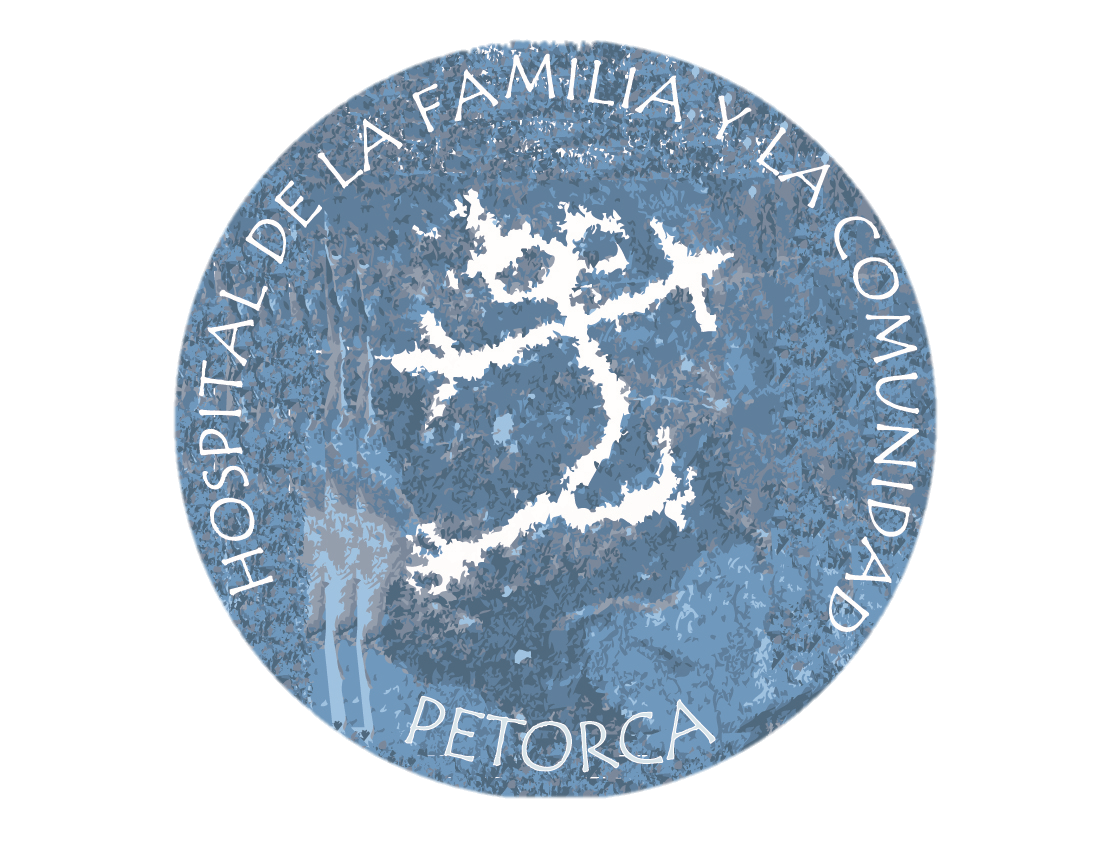 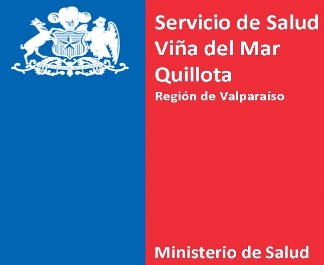 Introducción
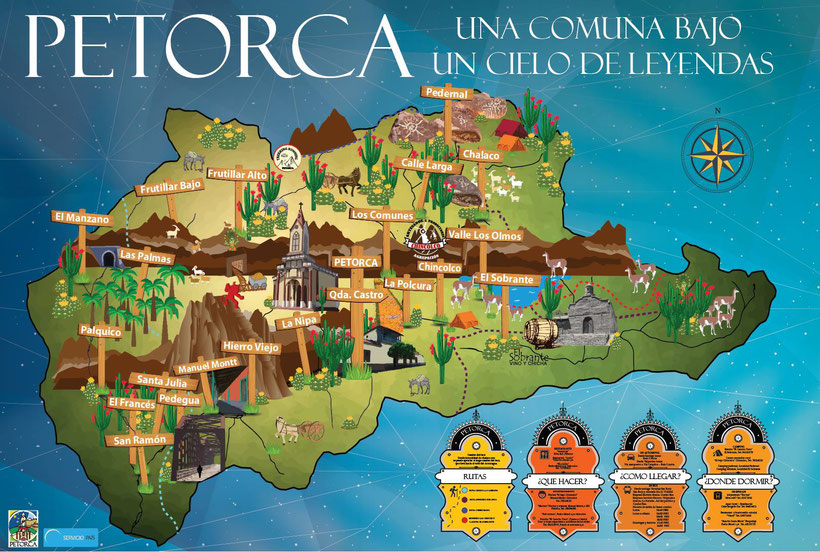 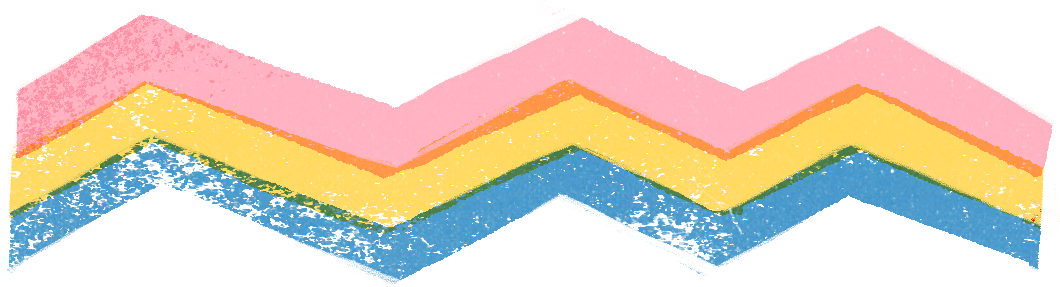 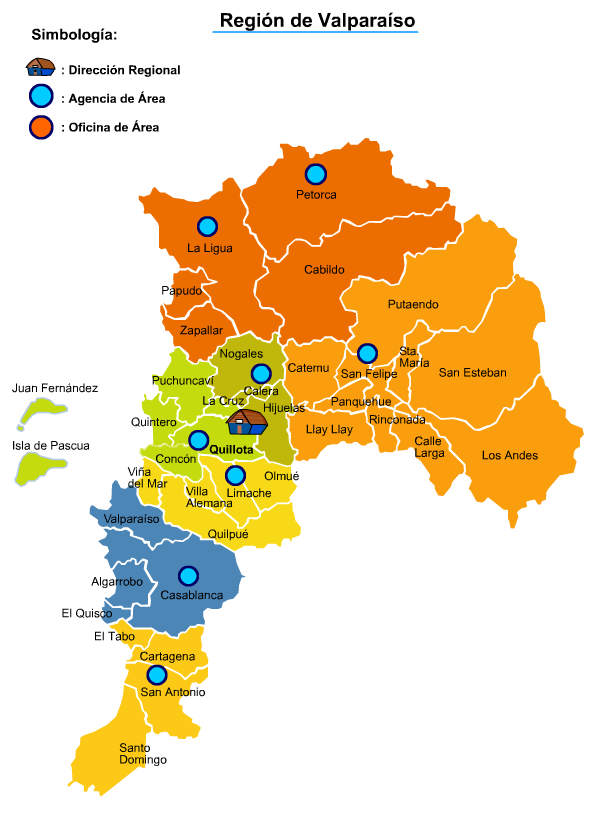 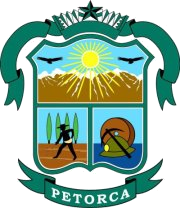 Superficie: 1.517 km2 Población:10.000 habitantes.
Mujeres: 5.000
Hombres: 5.000
Datos Demográficos
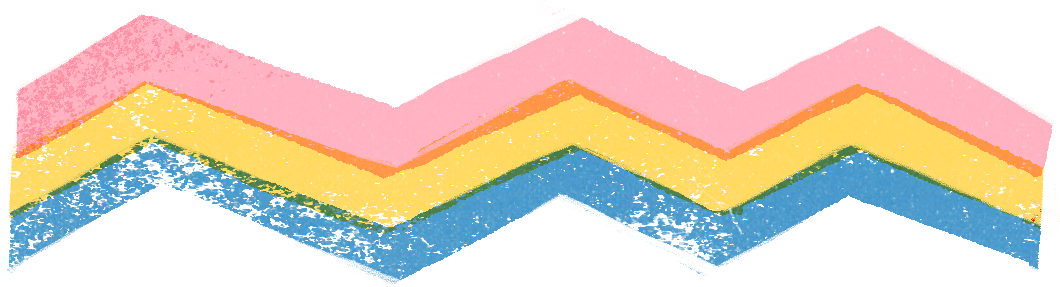 Grandes Grupos de Edad
Urbano Rural
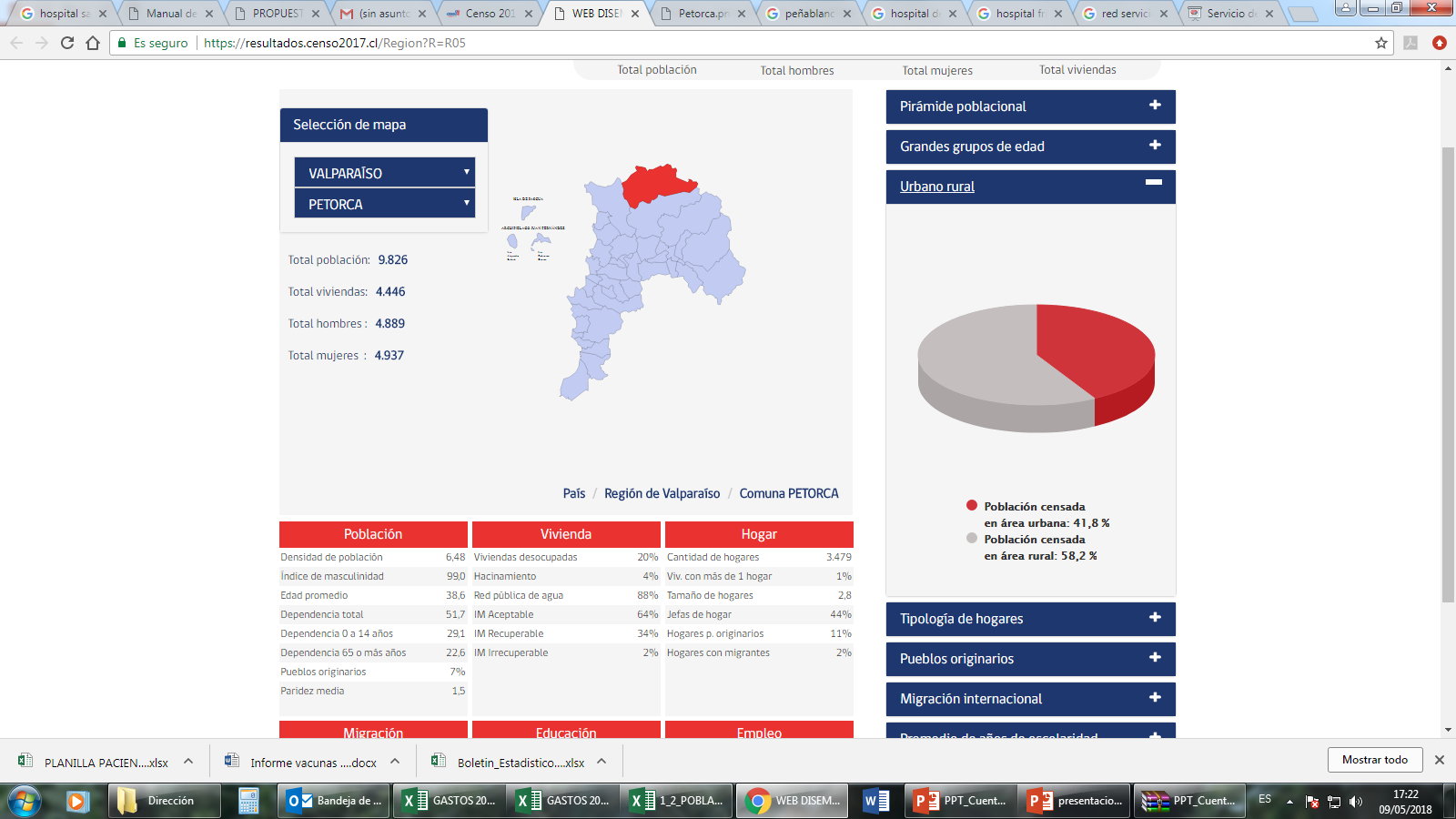 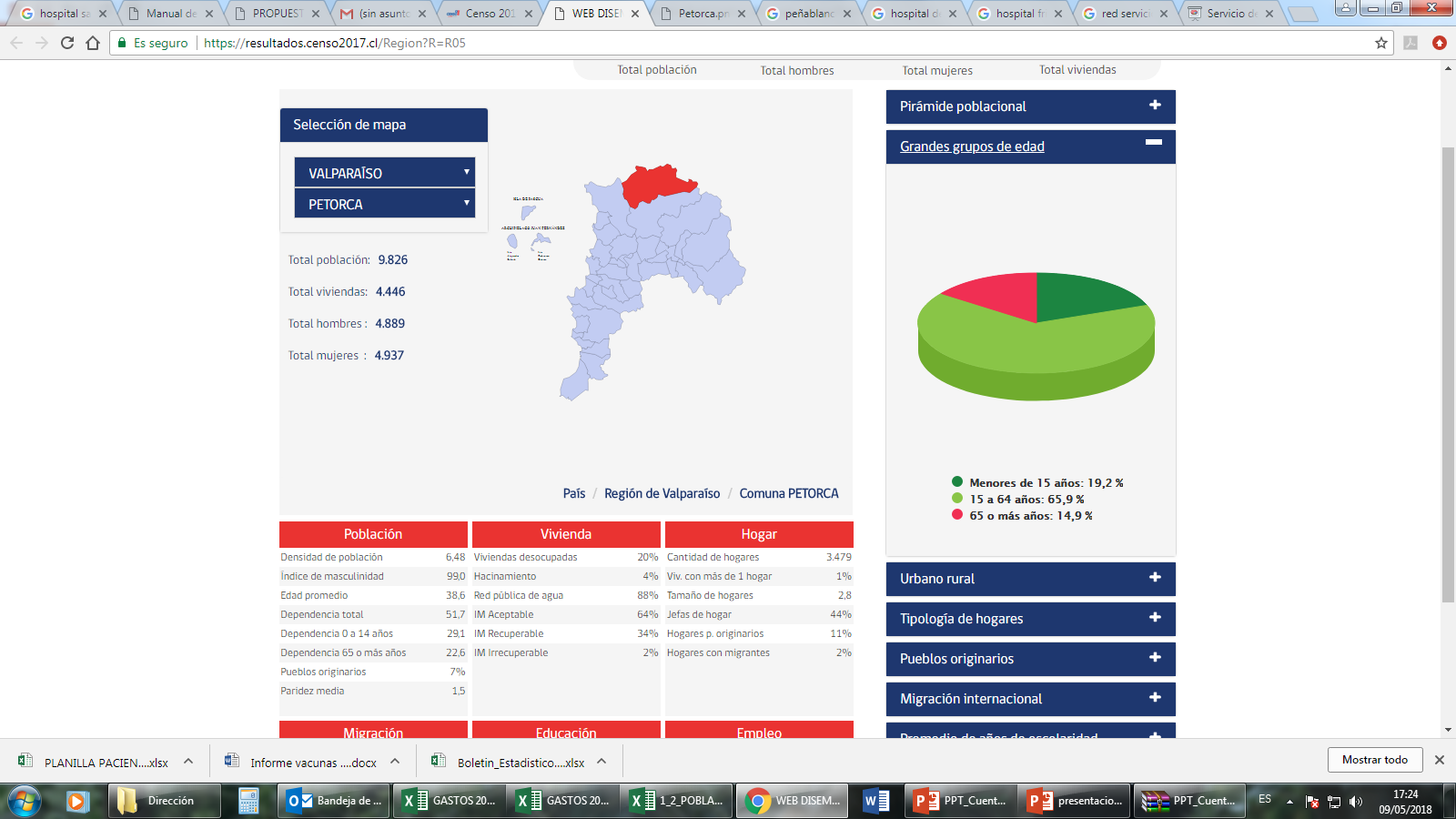 Datos Demográficos
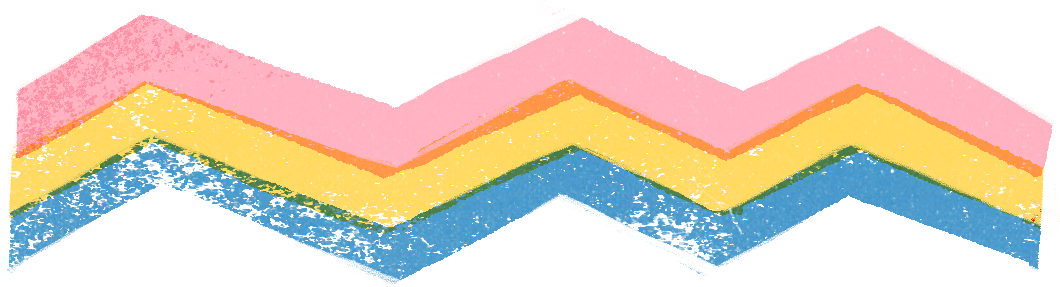 Pueblos Originarios
Migración Internacional
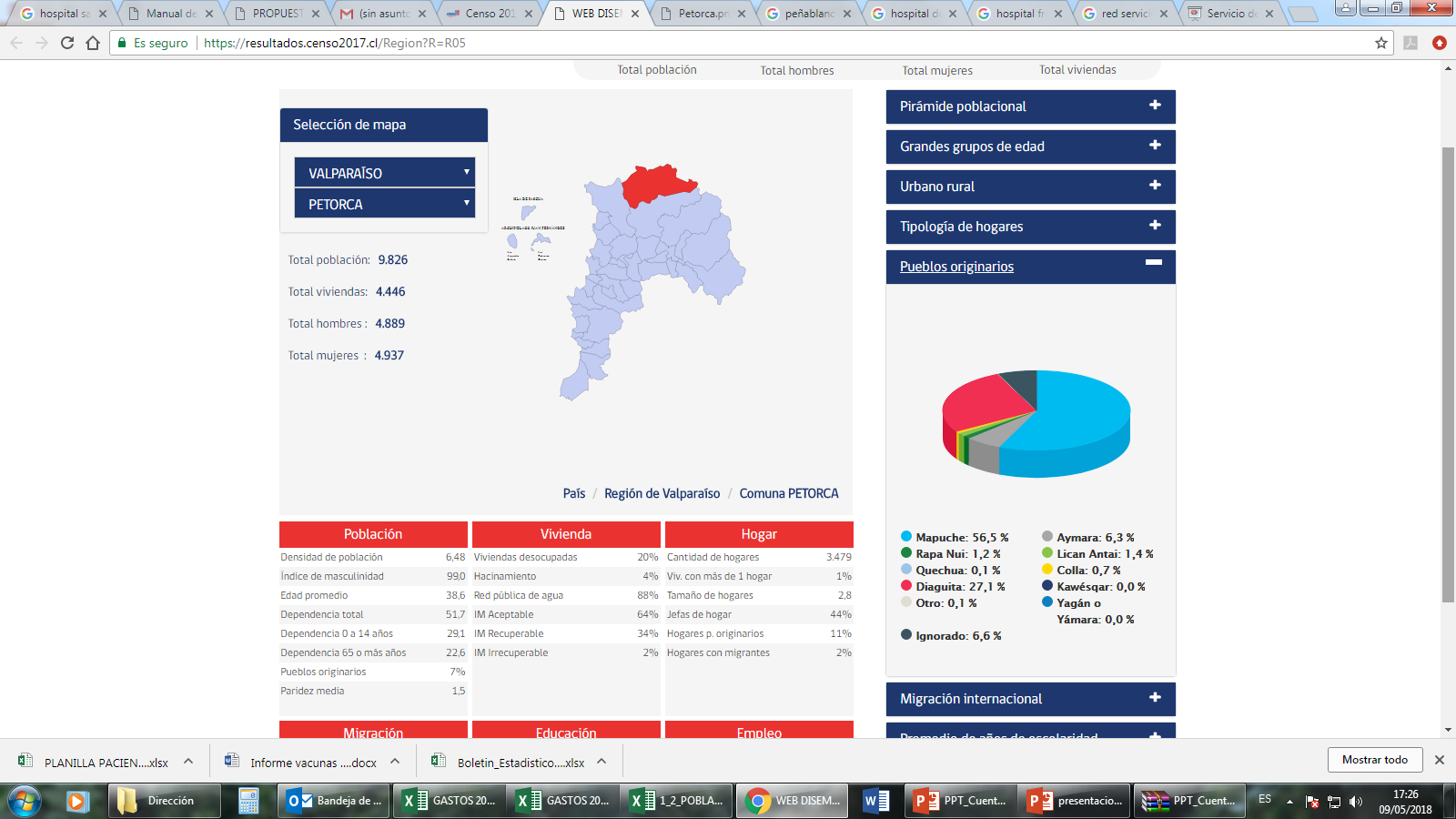 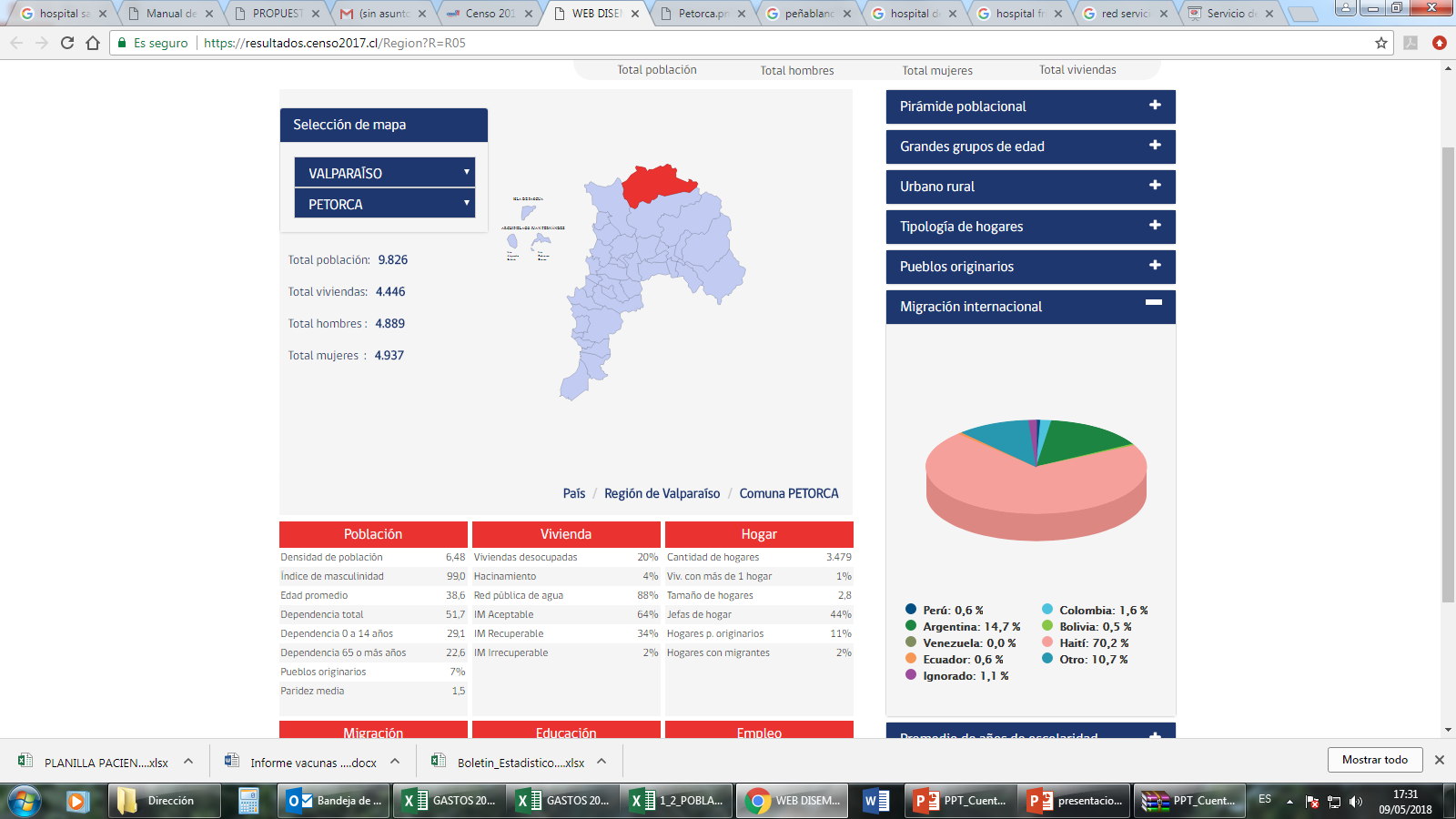 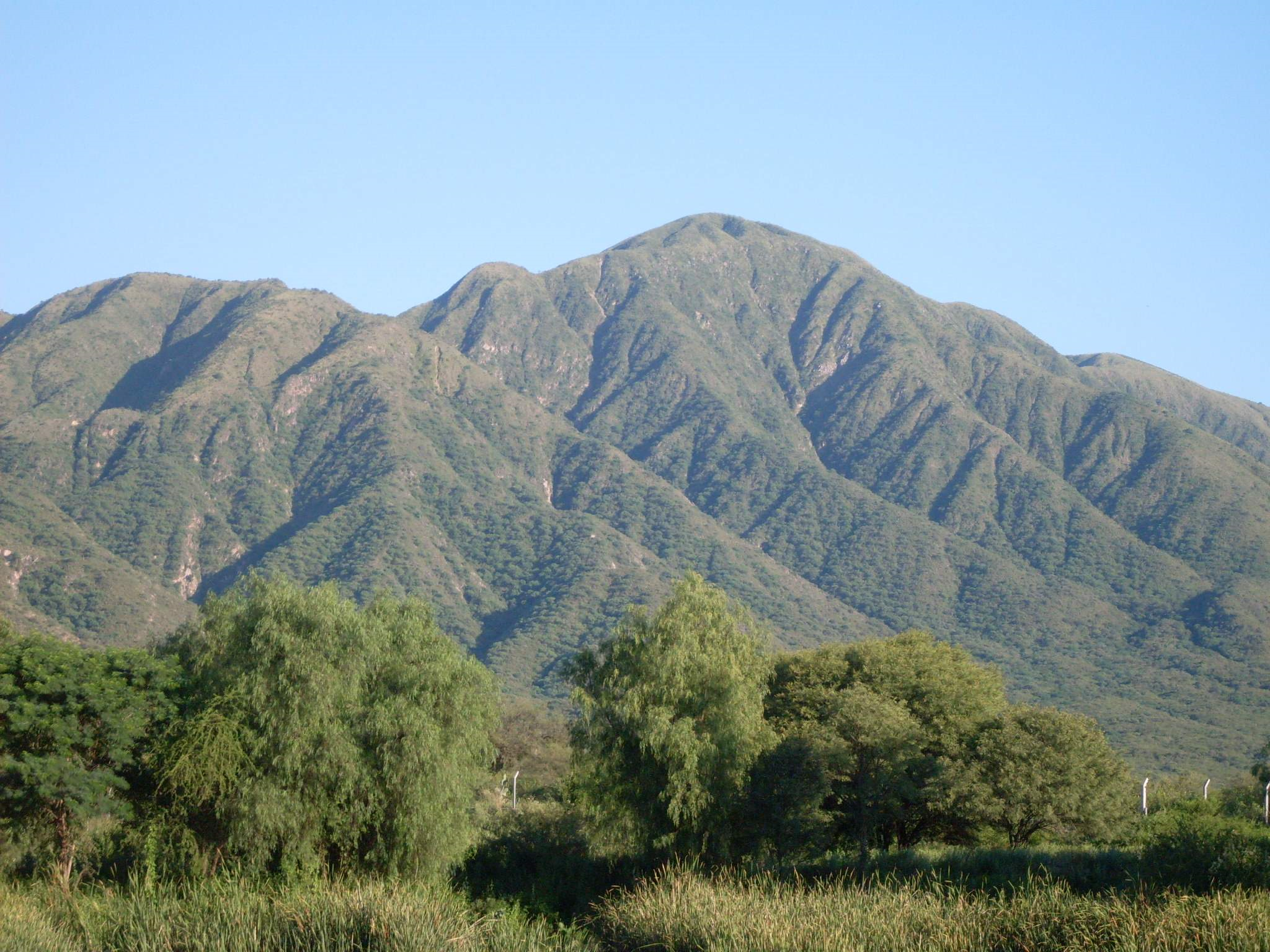 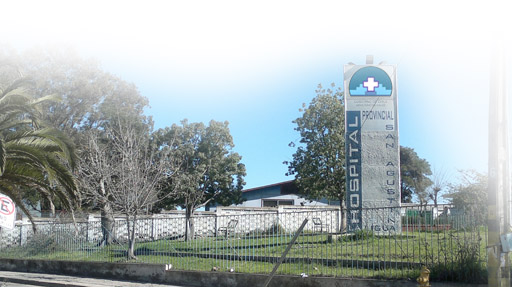 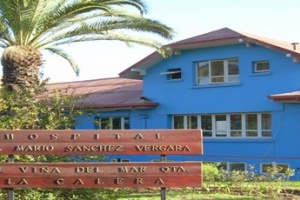 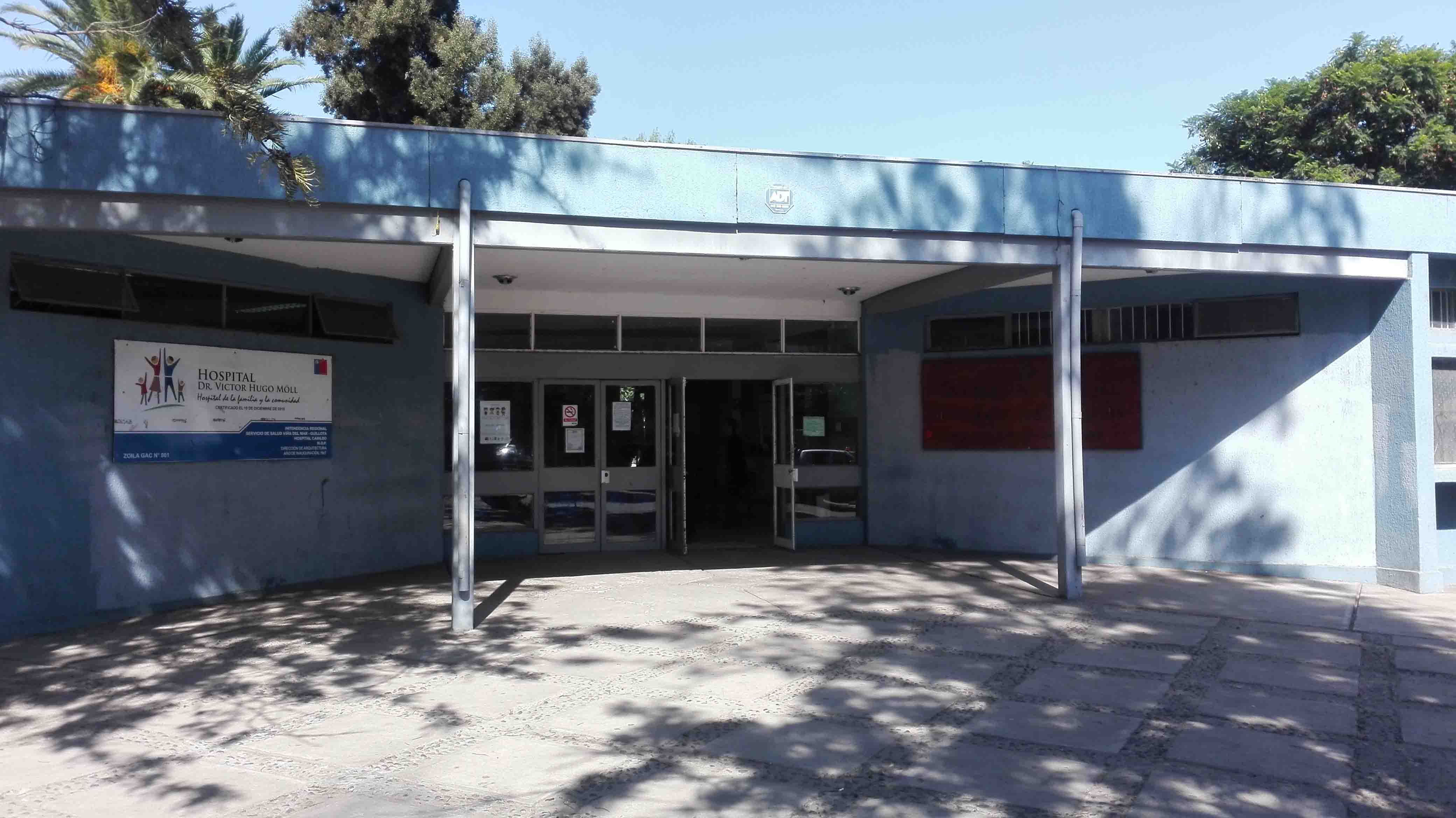 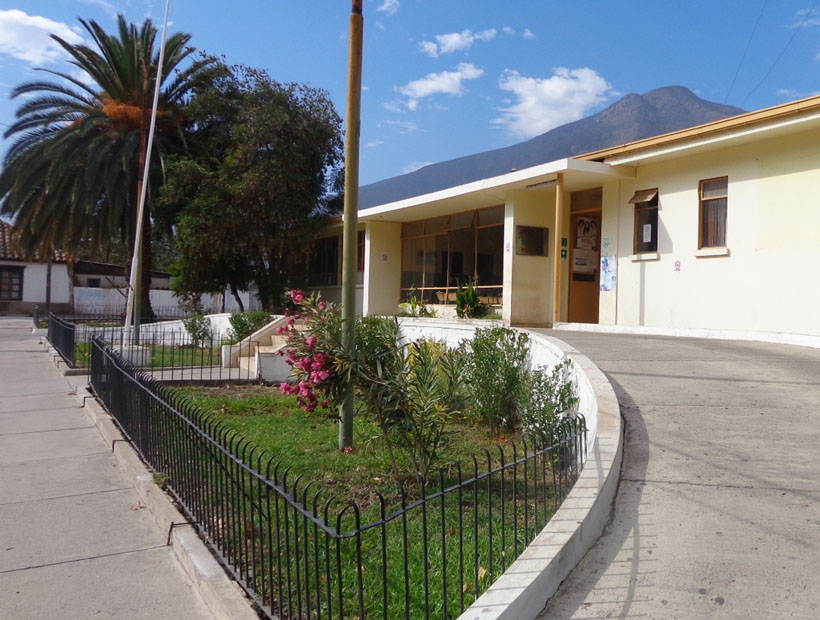 Hospital de La Ligua
Hospital de Cabildo
Hospital de La Calera
Hospital de Petorca
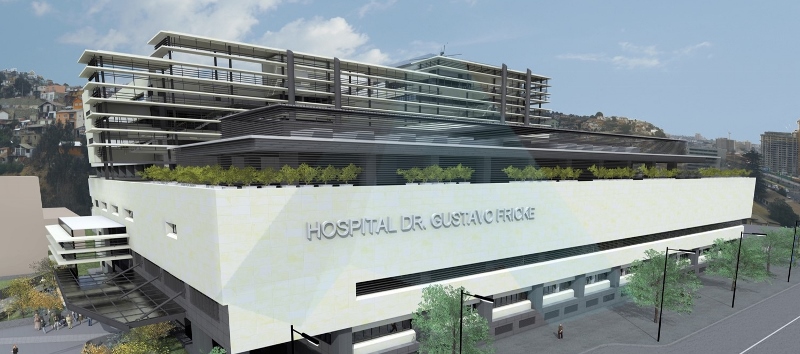 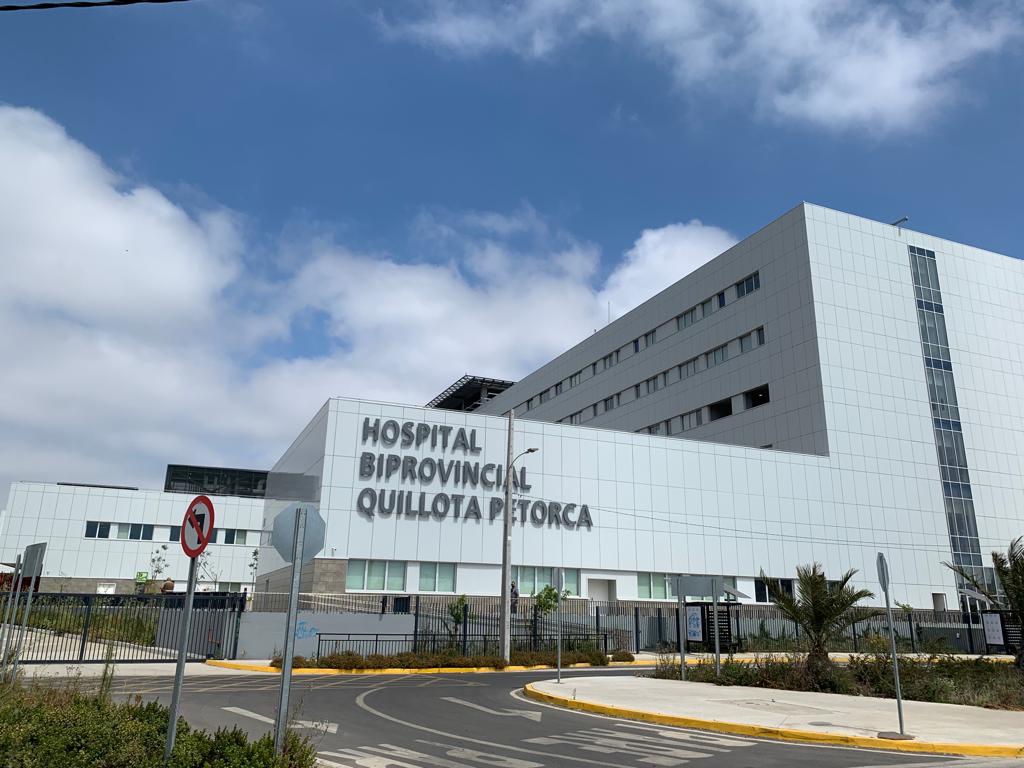 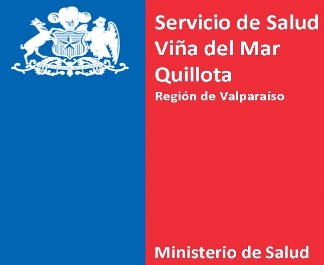 Hospital BPQP
Hospital Gustavo Fricke
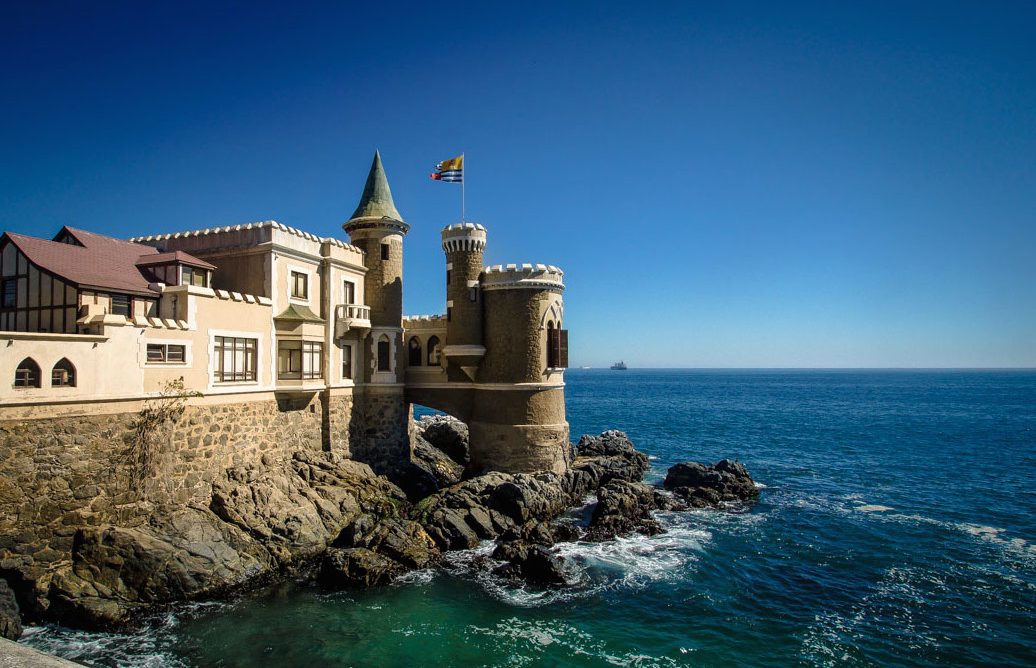 “Equipo Integrado y trabajo en Red”
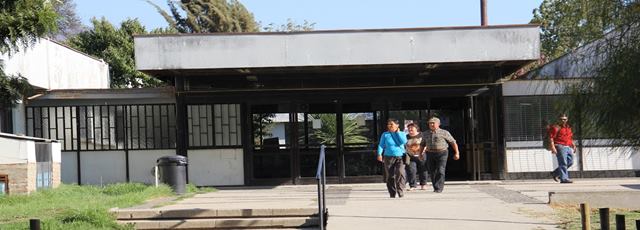 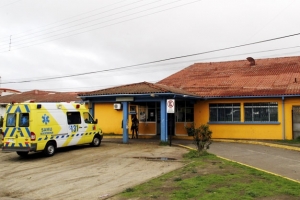 Hospital de Limache
Hospital de Quintero
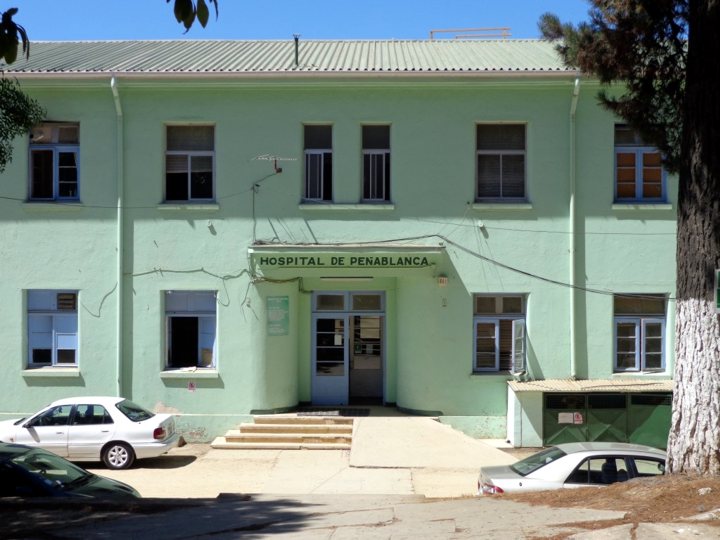 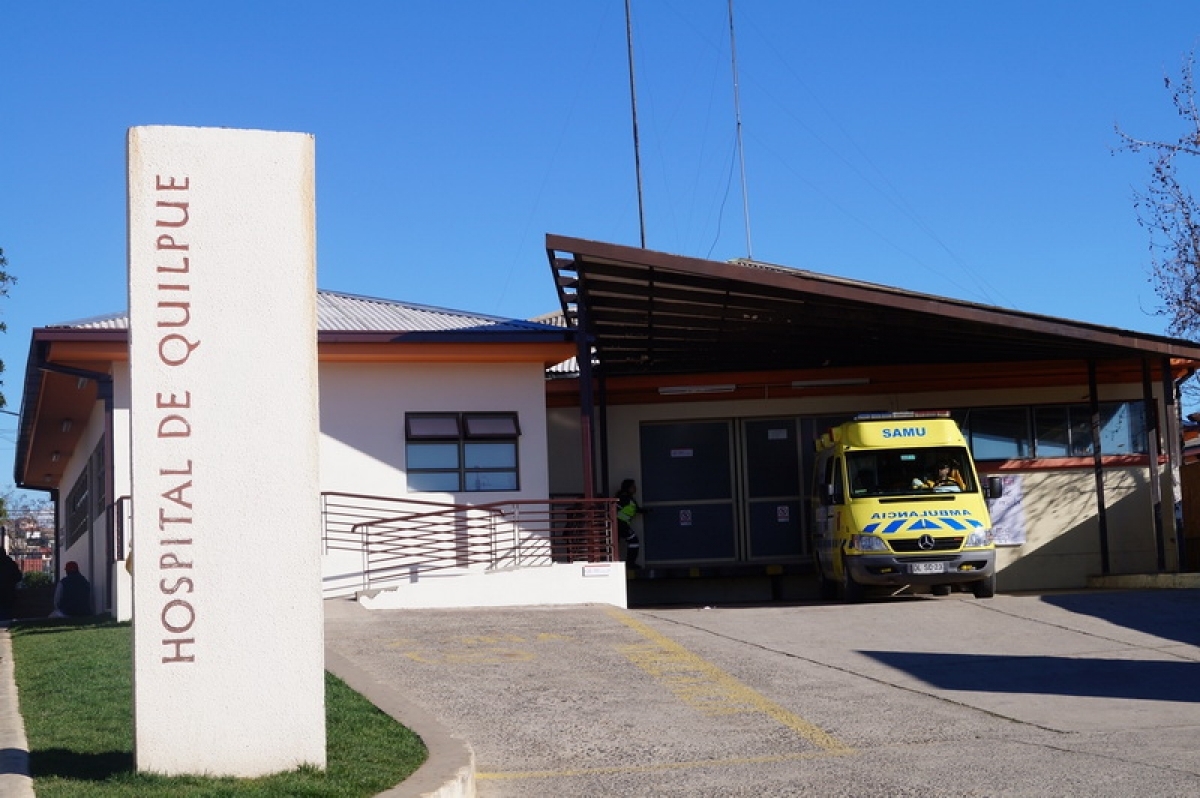 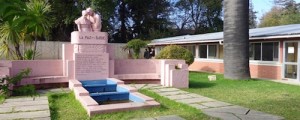 Hospital Geriátrico Paz de la Tarde
Hospital de Peñablanca
Hospital de Quilpué
Hospital de Quilpué
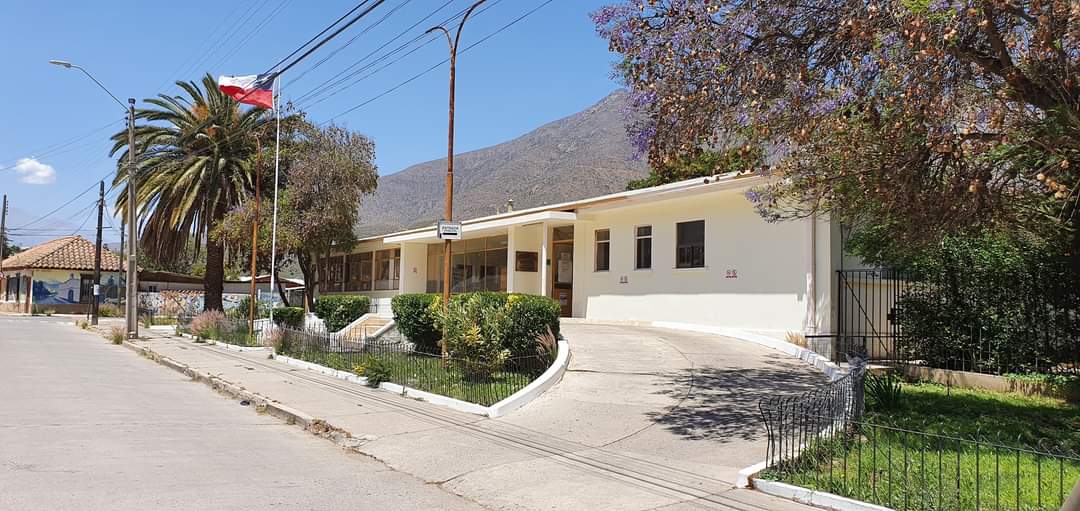 Hospital de la Familia y Comunidad de Petorca
Contexto
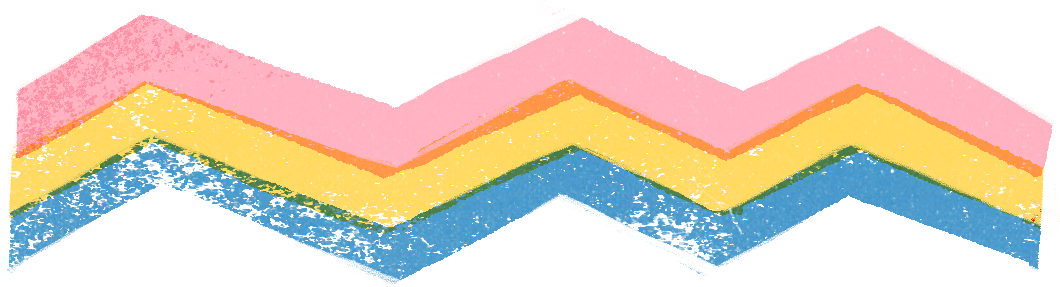 Hospital de Baja Complejidad.
Atención Abierta: Consultorio Adosado.
Atención Cerrada: Medicina, Maternidad, Pediatría y Urgencias (24 horas).
Población Adscrita: 4.141 Usuari@s.
Visión: “Somos un Hospital Comunitario que brinda atención integral y multidisciplinaria a la comunidad de Petorca cubriendo las necesidades básicas de salud con acciones de asistencialidad basándose en el respeto, solidaridad y confianza”.
Misión: “Consolidarnos como un Hospital Comunitario, logrando un cambio cultural en el modelo de atención, donde prime el enfoque promocional y preventivo, con el fin de mejorar la calidad de la salud de nuestros usuarios, basándonos en los principios de solidaridad, igualdad y confianza”.
Dotación Funcionaria
¿Quiénes y cuántos somos?
Durante el 2020 el Hospital de Petorca presenta una dotación de 76 funcionarios distribuida en Técnicos Paramédicos, Auxiliares de Servicio, Conductores, Administrativos y Profesionales en General.
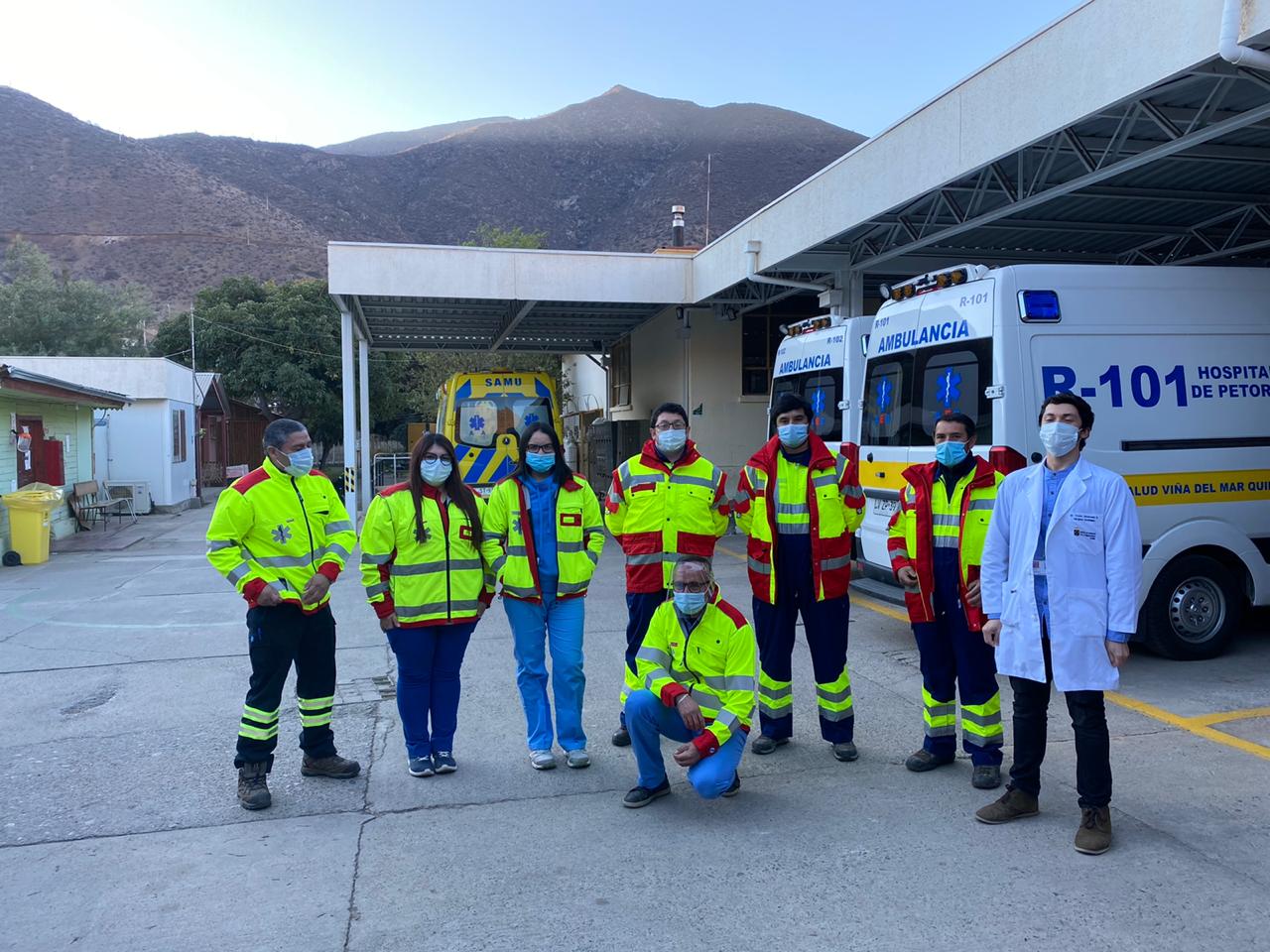 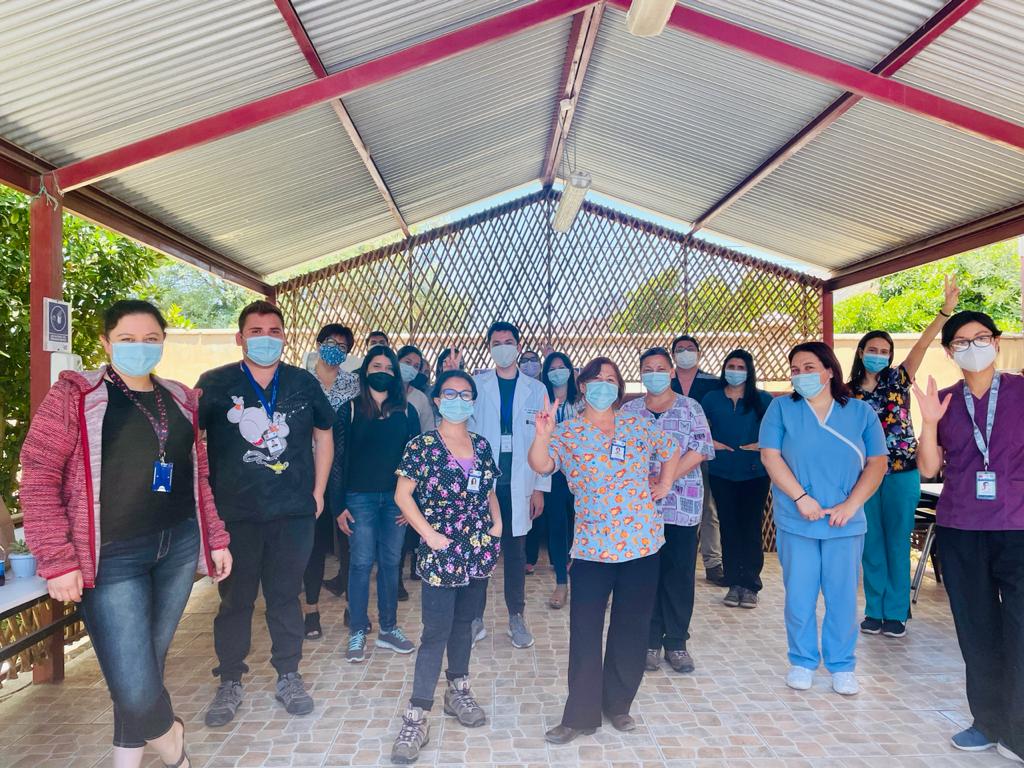 Gestión ClínicaAtención Cerrada
A. Capacidad Hospitalaria
Los días de estada en nuestro establecimiento, durante el año 2021, disminuyeron en 143 días, con un promedio de 7,2 días de estada en comparación a los 9,3 durante el mismo período en el año 2020 (principalmente PSCV + SM Descompensados). A su vez hubo un incremento del 21,3% de la cantidad de egresos respecto al año anterior.
A. Capacidad Hospitalaria
Mayor Ocupación: 
SERVICIO DE MEDICINA: 43,3%
El índice ocupacional disminuyó de 40.2% a un 37.6% en comparación al mismo período en el año 2020. Se presenta un aumento de camas disponibles mínimo de un 1.19%.
Los índices ocupacionales presentaron una disminución en medicina, un leve aumento en pediatría y un aumento considerable en maternidad.
A. Capacidad Hospitalaria
El número de partos atendidos en el establecimiento el año 2021 disminuyó en un 75%, en concordancia con la reducción de mujeres embarazadas ingresadas a control.
B. Hospital Amigo
Estrategia cuyo objetivo es:
 “Entregar una atención acogedora y digna a la familia y a la comunidad”
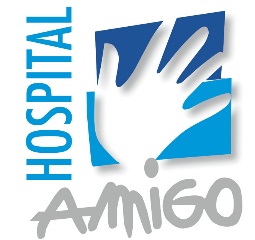 C. Servicio de Urgencias
Las consultas en el Servicio de Urgencias tuvieron un aumento considerable del 27.08% en comparación al mismo periodo del año 2020.
D. Servicio de Urgencias
AUMENTAN EN COMPARACIÓN AL 2020, PRINCIPALMENTE POR MATRONAS, ENFERMERAS Y MÉDICOS
DISMINUYEN los traslados con TENS, en comparación al 2020.
Gestión Clínica
Atención Abierta
A. Horas de Morbilidad
Se observa un aumento del 9,26% de las horas de morbilidad atendidas por nuestro equipo médico, debido a la procuración por incrementar las atenciones en especial de Programas como el Cardio-Vascular. Sin embargo se observa una disminución en la atención de usuarios adolescentes.
A. Horas de Morbilidad
Se registra un aumento de las consultas y controles  en todas las áreas en atención de que el manejo de la situación sanitaria al año 2021 fue más permisiva en atención al alto porcentaje de vacunación de la población.
B. Programa de la Mujer
Se observa una disminución en general, salvo un incremento del examen físico de Mamas, parte de las actividades de prevención de Cáncer de Mamas.
C. Programa Odontológico
Disminución
Durante el año 2021 hubo tres odontólogos que rotaron en el hospital. Esto generó sucesivas modificaciones de agenda que conllevó a la suspensión de atenciones programadas, sumado a la disminución en rendimiento de prestaciones producto de la Pandemia y por ser actividades de alto riesgo de contagio.
D. Programa Infantil
INCREMENTO
En el Programa Infantil se puede observar un aumento en el número de niños bajo control, cercano al 11,6% respecto al año anterior. Sí nos preocupa el aumento de niños con obesidad y con riesgo de desnutrición, lo cual será abordado durante este año.
E. Programa Salud Mental
Es posible evidenciar un aumento considerable de un 280.82% en consultas médicas, como también un Aumento de un 39.08% en consultas psicológicas respecto al año anterior.
F. Programa IRA/ERA
Se observa un notorio aumento de los controles del Programa IRA-ERA realizado por Médicos (de un 116,13%). Esto se debió a que que se priorizó la atención de pacientes según planificación y actual pandemia. La atención por Kinesiólogo disminuyó en un 9,47%.
F. Visitas Domiciliarias
Se puede observar una disminución de un 4,02% en VDI a pacientes del Programa de Dependencia Severa en relación al año 2020. A su vez se observa un aumento en la visita a nuestros pacientes del Programa  Paliativos (aumento de un 325,51%), y una disminución de un 69,2% en Otras visitas, respecto al año anterior.
GESTIÓN CLÍNICA
Prestaciones Nivel Secundario
MÉDICOS ESPECIALISTAS
A. Atención de Especialistas
Durante el año 2021 se observa un aumento considerable en Medicina Interna, con un aumento de un 235.29% en consultas nuevas. En cuanto a los controles, se evidencia un considerable aumento en general, no así en ginecología. En total se observa un incremento considerable en las atenciones de nivel secundario del Hospital respecto al año anterior.
GESTIÓN CLÍNICA
SERVICIOS DE APOYO
A. Servicios de Apoyo
Durante el año 2021 se puede observar una disminución en la Toma de Muestra de exámenes de laboratorio, debido principalmente a la actual contingencia sanitaria por la cual se debieron disminuir los rendimientos. Sin embargo se observa un aumento en la toma de radiografías osteopulmonares e intraorales considerable, al igual que la toma de electrocardiogramas.
A. Servicios de Apoyo
También observamos un aumento en la cantidad de ecografías, que tienen directa relación con las labores que cumplen nuestras especialistas dentro del establecimiento, quienes además de realizar la atención médica, realizan procedimientos de apoyo diagnóstico, tales como ecografía obstétrica o abdominal.
GESTIÓN CLÍNICA
PNI: “Programa Nacional de Inmunizaciones”
A. PNI: COVID-19
En cuanto a la vacunación contra el SARS-CoV-2 los resultados fueron superiores a los esperados en todos los grupos etarios considerados.
B. PNI: INFLUENZA
En lo correspondiente a la vacunación contra la Influenza 2021, se asignó una población total de 1779 personas, alcanzando una cobertura de vacunación del 92.6%. En cuanto a funcionarios públicos, dicha cobertura alcanzó el 100%.
OIRS
“OFICINA DE INFORMACIONES, RECLAMOS Y SUGERENCIAS”
A. Solicitudes Ciudadanas Recepcionadas
De las solicitudes ciudadanas recepcionadas durante el año 2021, se observa un incremento del 14,7% en reclamos, en relación a lo observado en el año 2020. Mientras que las felicitaciones se observa una disminución del 44% en comparación al año 2020, igual escenario en lo que respecta a sugerencias que se observa una disminución del 67%. En cuanto a las solicitudes por ley de transparencia, estas se mantuvieron.
B. Tipificación de Reclamos. 
TOTAL = 39
En cuanto a la tipificación de reclamos generados, se aprecia un incremento considerable del 175% en lo que respecta a reclamos por trato,  en relación al restante de los reclamos, se observa una tendencia al incremento. Del total de reclamos por tipología analizados (6) sólo dos de ellos presentan una disminución en comparación al año 2020.
Gestión Financiera
A. Proyectos e Inversión Total = $ 5.524.000
PROYECTOS RELEVANTES EJECUTADOS 2021  M.M. $
Se realiza una inversión total de $5.524.000 para la compra de equipos industriales y clínicos.
B. Gasto Total = $ 319.487.000  (2021) v/s $444.995.000 (2020)
Se realiza un gasto total de $319.487.000 durante el año 2021, siendo un 28,2% menos que el año 2020. Los mayores gastos indirectos registrados durante el año 2021 se reflejaron en el pago de servicios básicos y generales (agua, luz, telefonía, gas, vigilancia, etc.), y en mantenimiento y reparaciones.
Dentro de los gastos directos, disminuyó en un 1,6% en comparación al año 2020, siendo los Productos Farmacéuticos el ítem con mayor proporción del gasto.
Participación Social- Promoción y Prevención
A.  Servicios Sociales / Ayudas Intrafamiliares
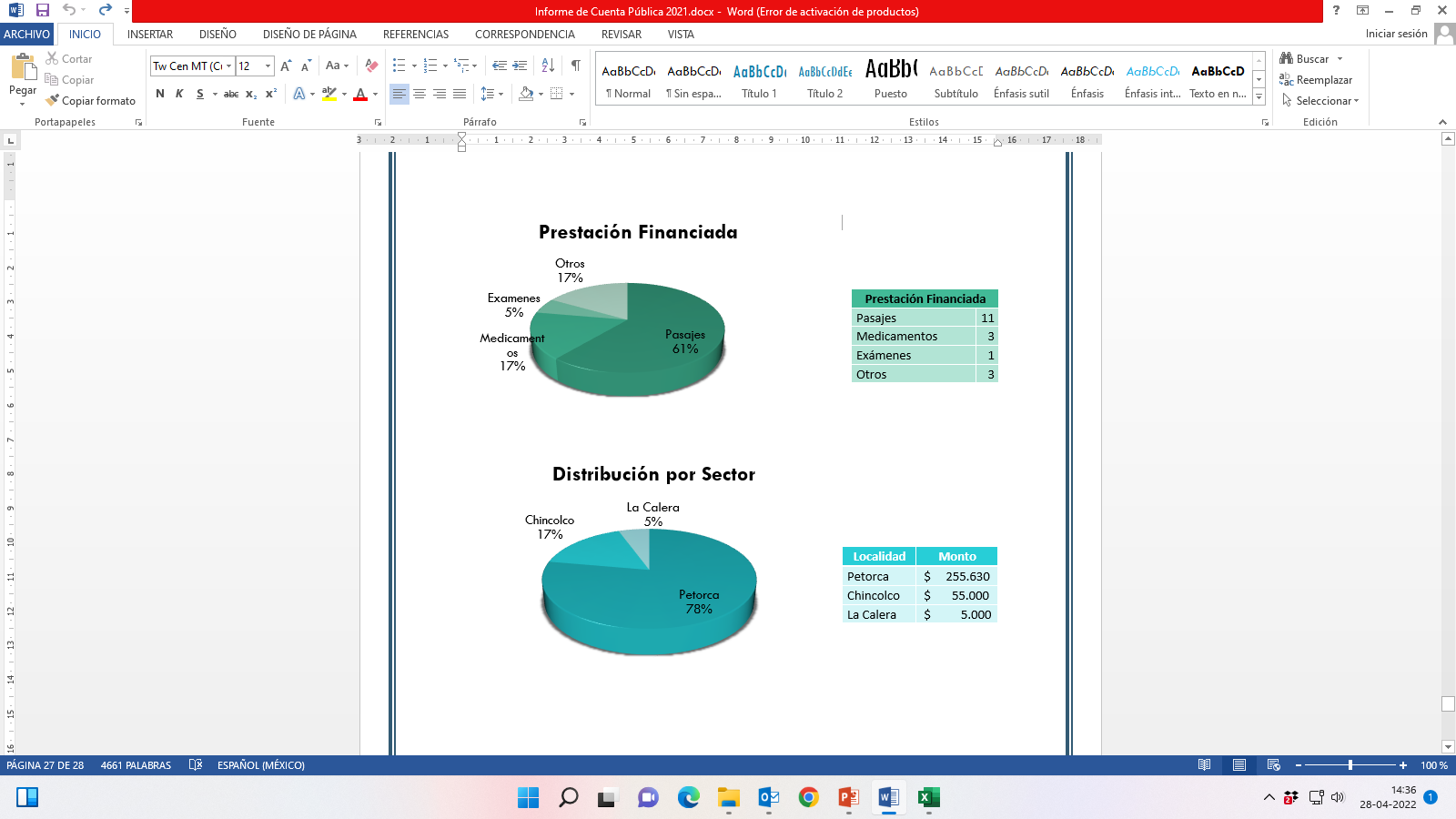 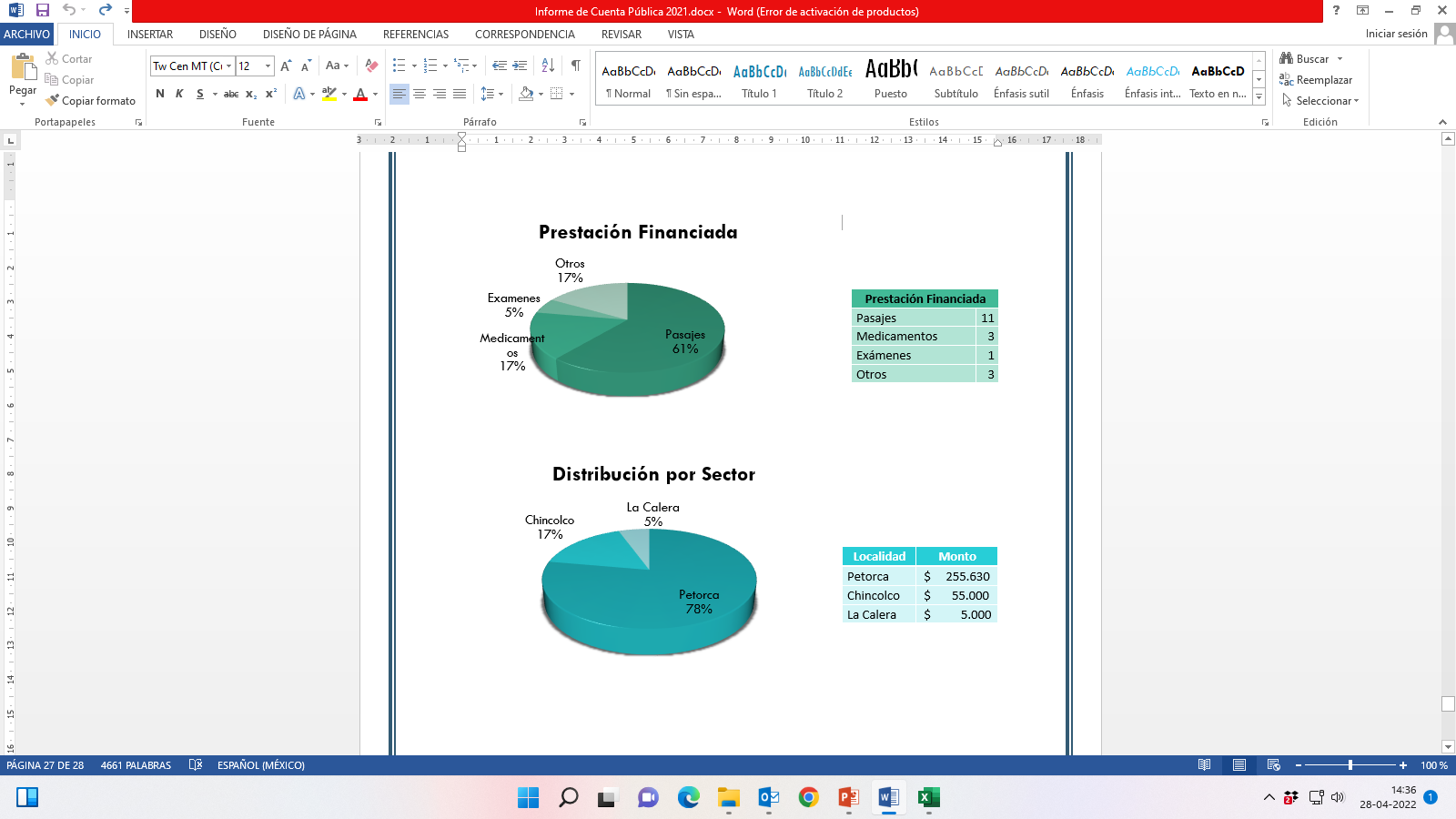 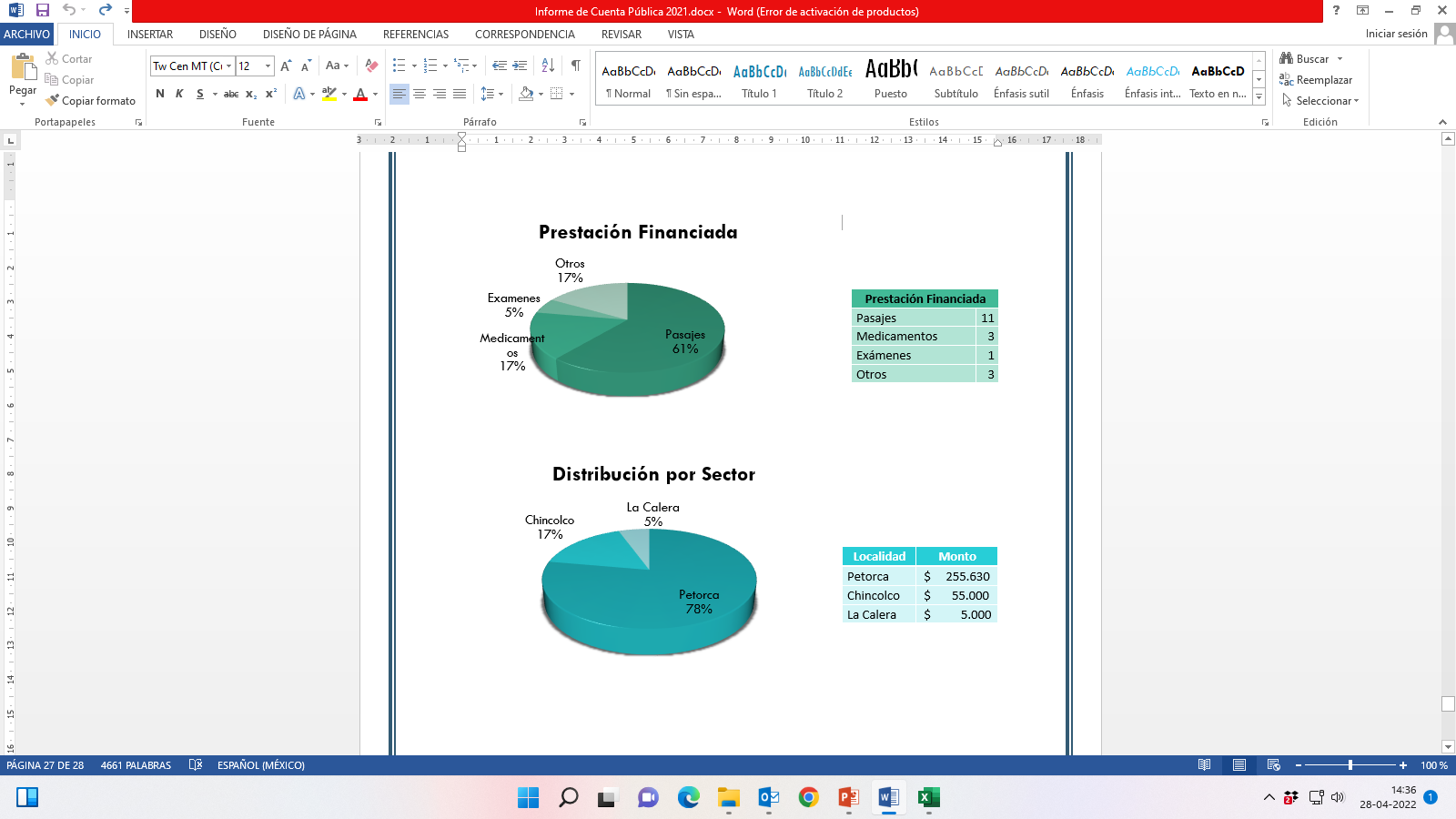 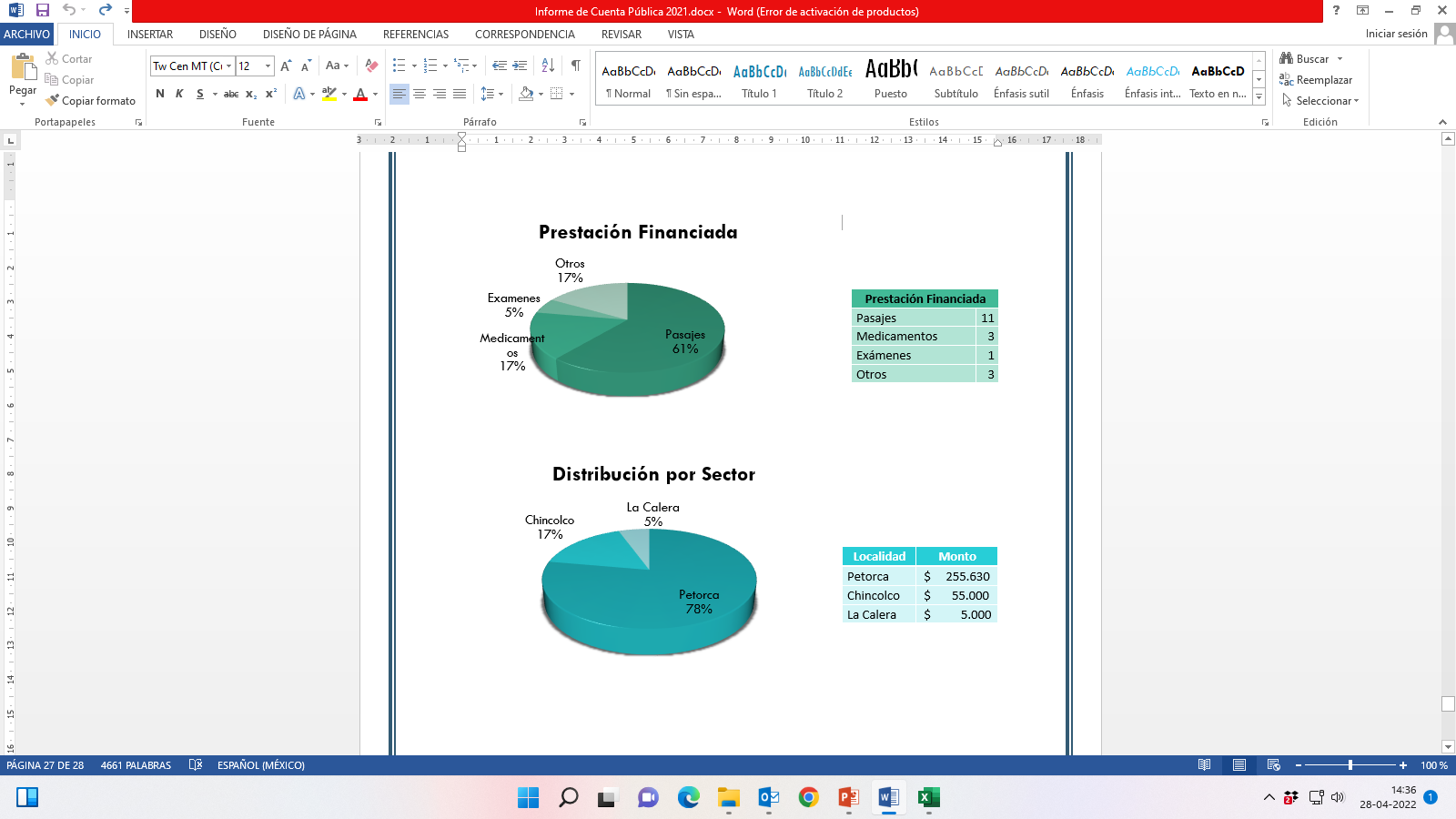 B. Participación Social con Inter e Intrasector
Talleres Educativos: “Semana de la Lactancia Materna”
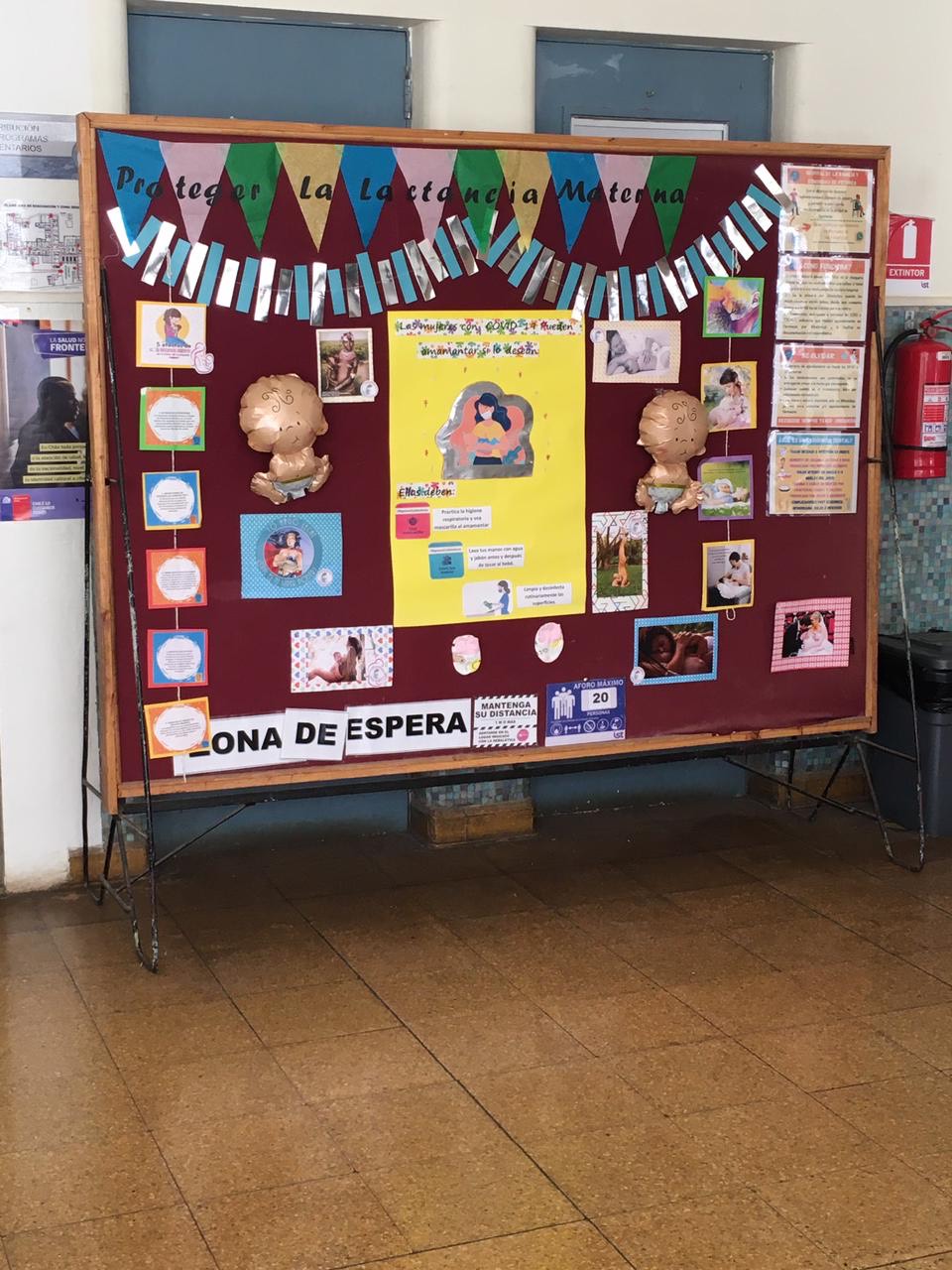 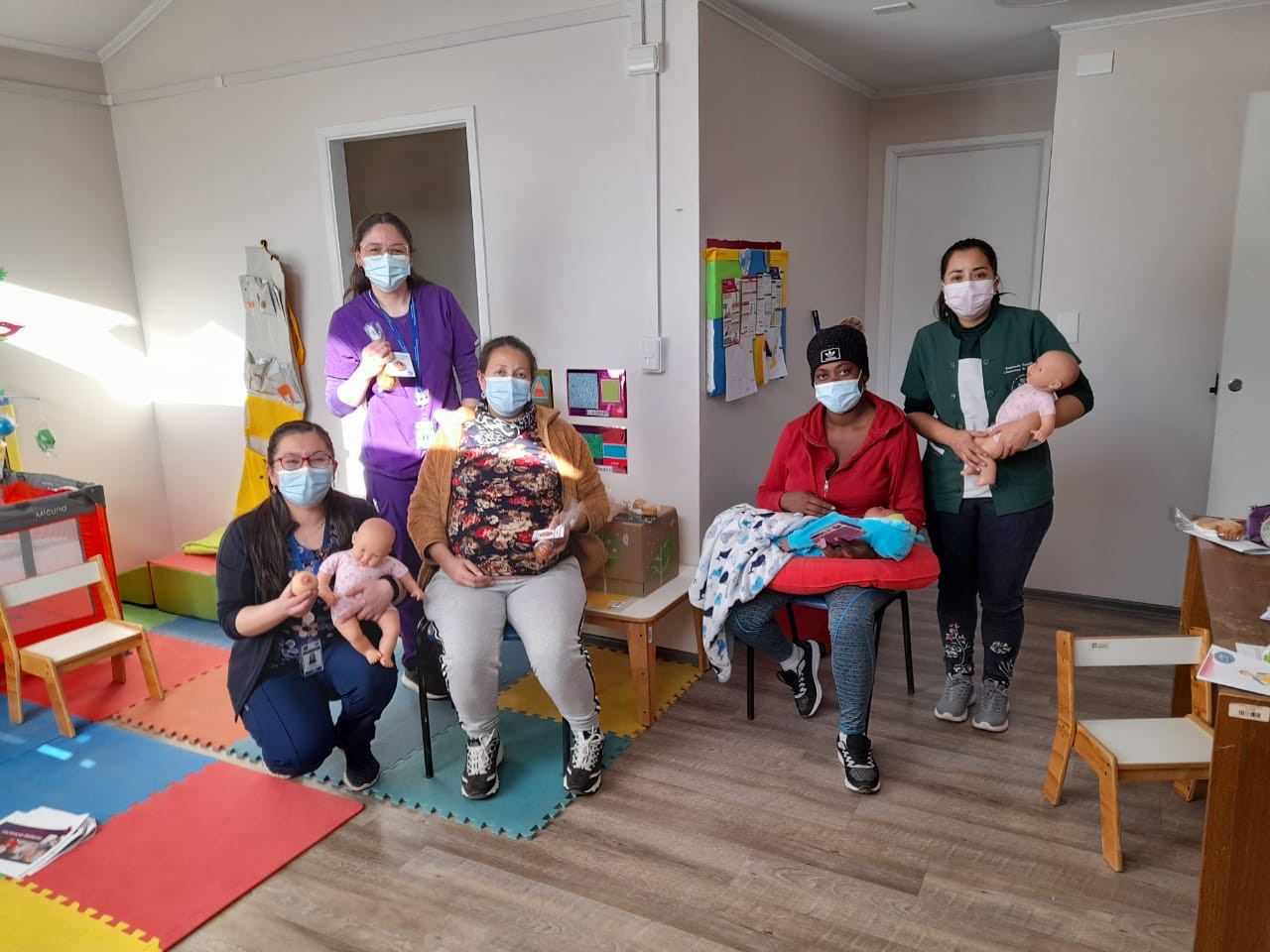 B. Participación Social con Inter e Intrasector
Visita CCS al Nuevo Hospital Biprovincial Quillota - Petorca
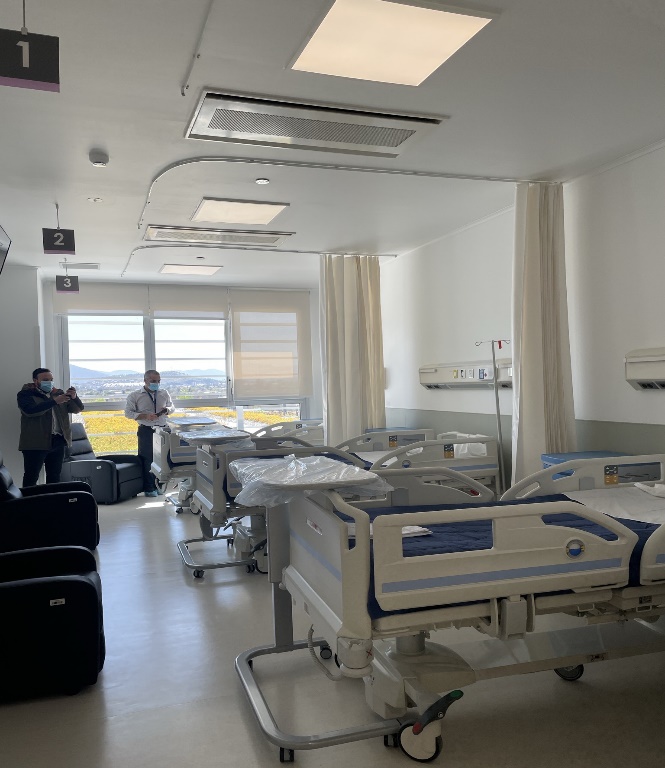 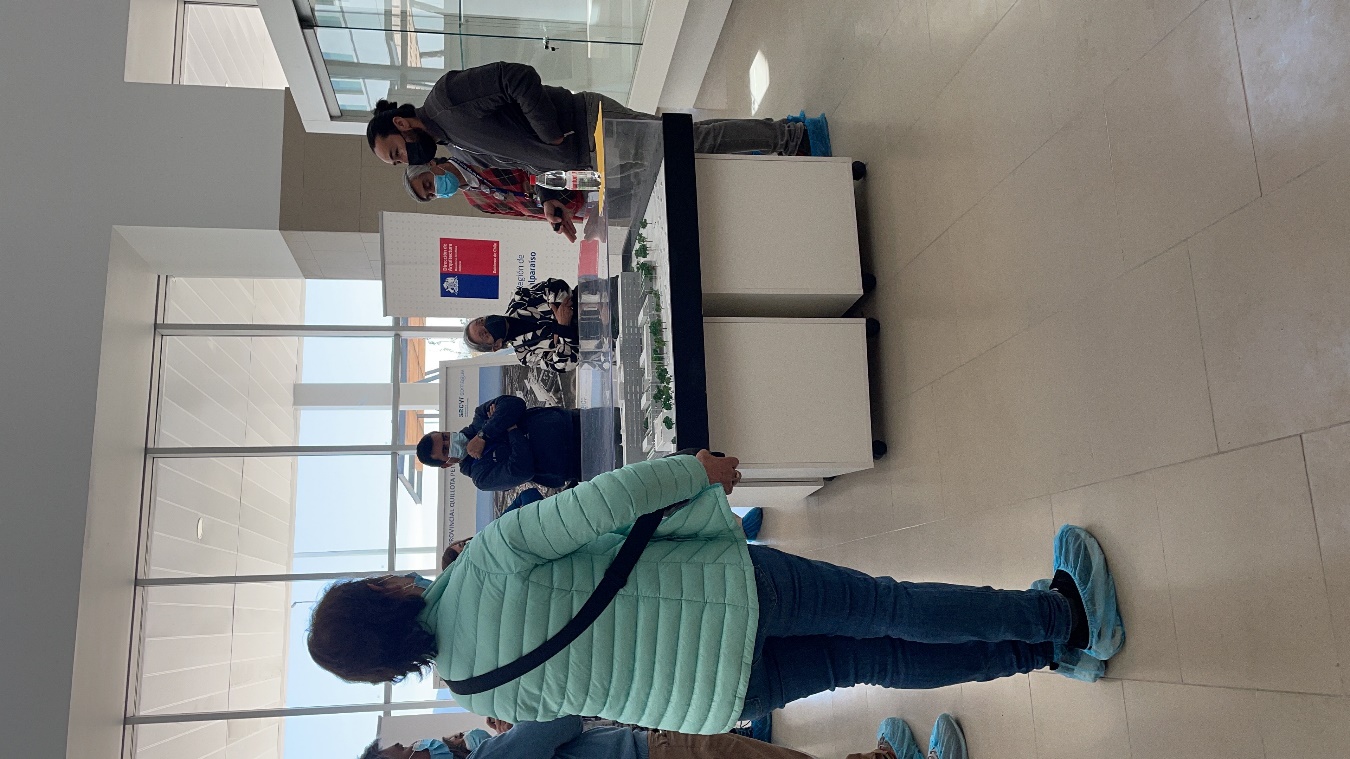 B. Participación Social con Inter e Intrasector
Mesa Diversidad SSVQ
Día Internacional de la Mujer
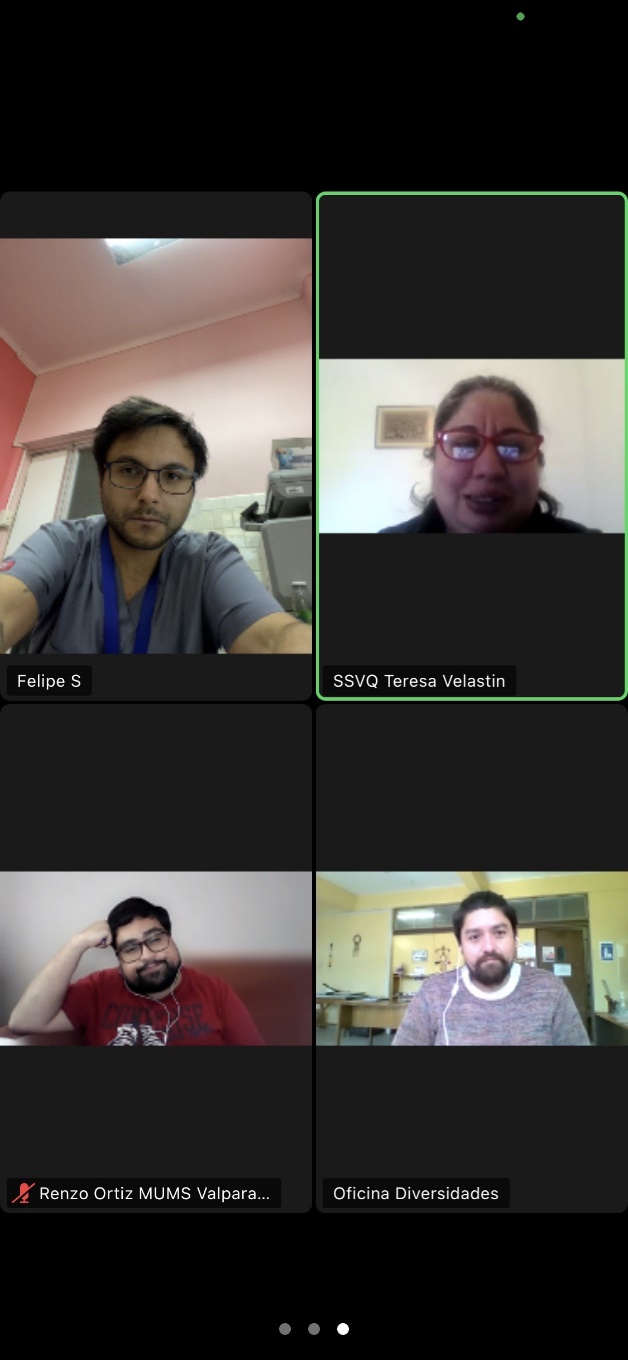 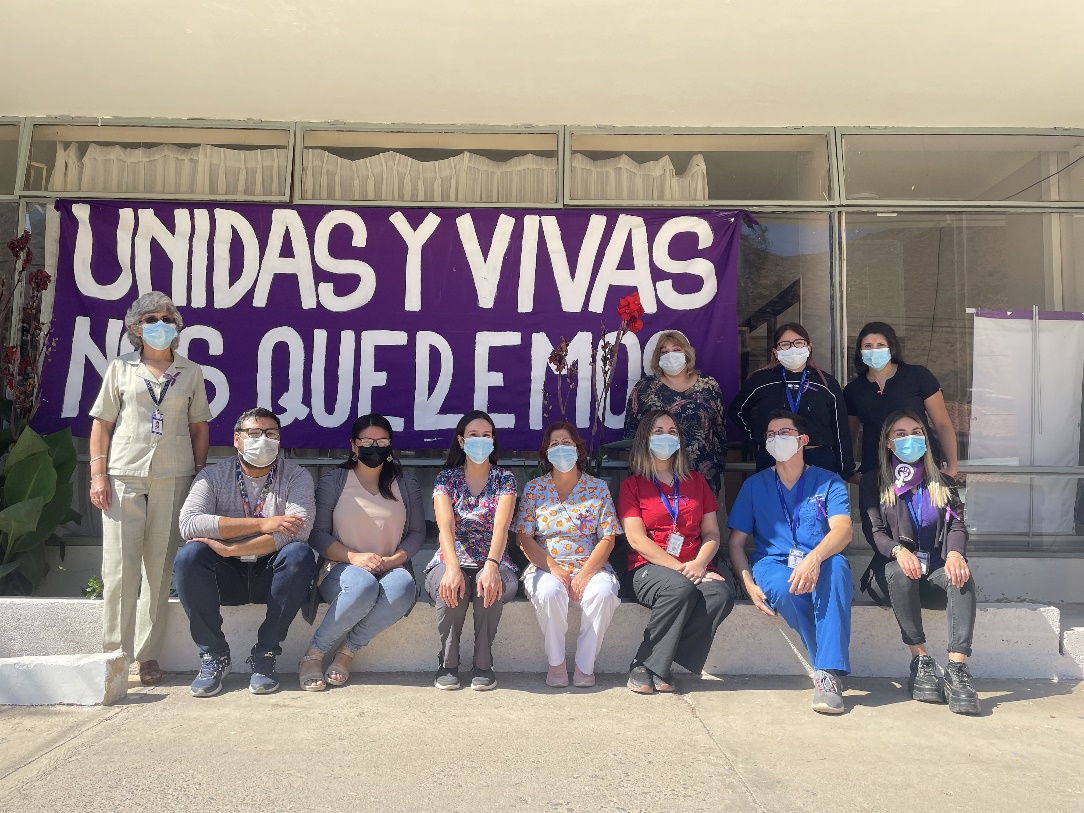 A. Desafíos Año 2022
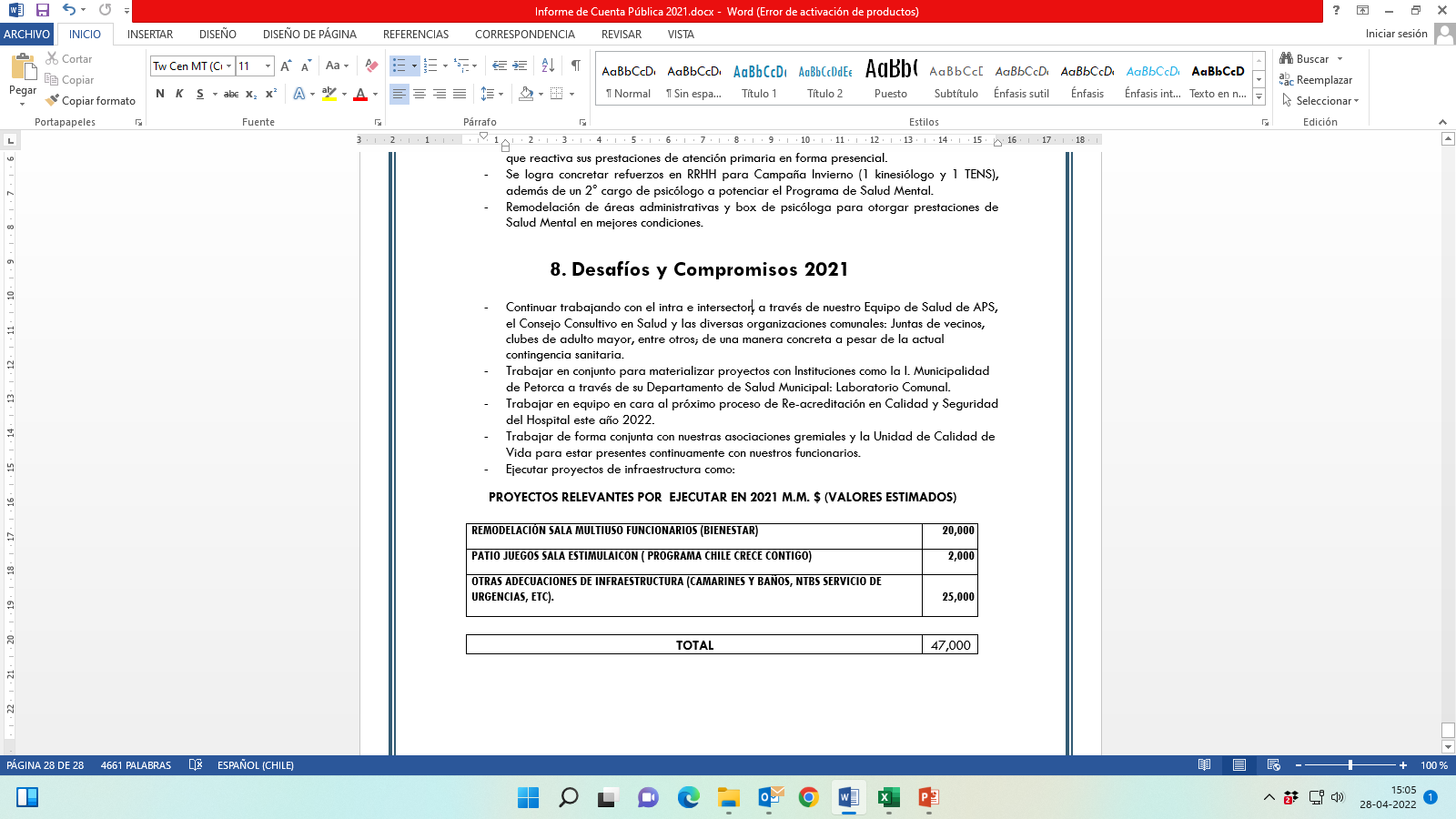 Superación Pandemia COVID-19.
Reactivación total de las prestaciones.
Reactivación de actividades de participación social, prevención y promoción en salud.
Cumplimiento de metas de producción.
Reacreditación ante la SII en Calidad y Seguridad en Salud año 2022
[Speaker Notes: Compromisos
 
Lograr Acreditación 2018.
Autorización Sanitaria de todas las nuevas dependencias de nuestro Hospital.
Puesta en Marcha de Extensión Horaria Dental y Nuevo Box Dental.
Mesa de diálogo entre DESAM y Hospital: Plantear Estrategias para trabajo en pos de la comunidad y llegar acuerdos.
Calendarización de Reuniones Periódicas: Mesas Multi-Gremiales (FENATS, FENPRUSS y EDFs), Reuniones Técnico Ampliadas, Reuniones con Jefaturas y Encargados de Programas y Reuniones de Equipo Directivo.
Trabajar Arduamente en total Integración de Población Migrante en nuestra Gestión 2018. 
Ejecución Proyecto de Nuevas Oficinas Administrativas.
Ejecución Proyecto Nuevo Box Médico y Box IRA/ERA.
Ejecución Proyecto Módulo OIRS.
Ejecución Proyecto Sala Descanso Personal TENS Atención Cerrada.
Normalización Sistema de Distribución de Agua Potable (Plano Sanitario y Ejecución de I y II Etapa).
Ejecución de Plan de Mantenimiento de Infraestructura y Equipos: Ítem Exigido para Acreditación.]
Cuenta Pública de carácter Participativa
A. Consultas de la comunidad: Encuentro con CCS 28/04/2022
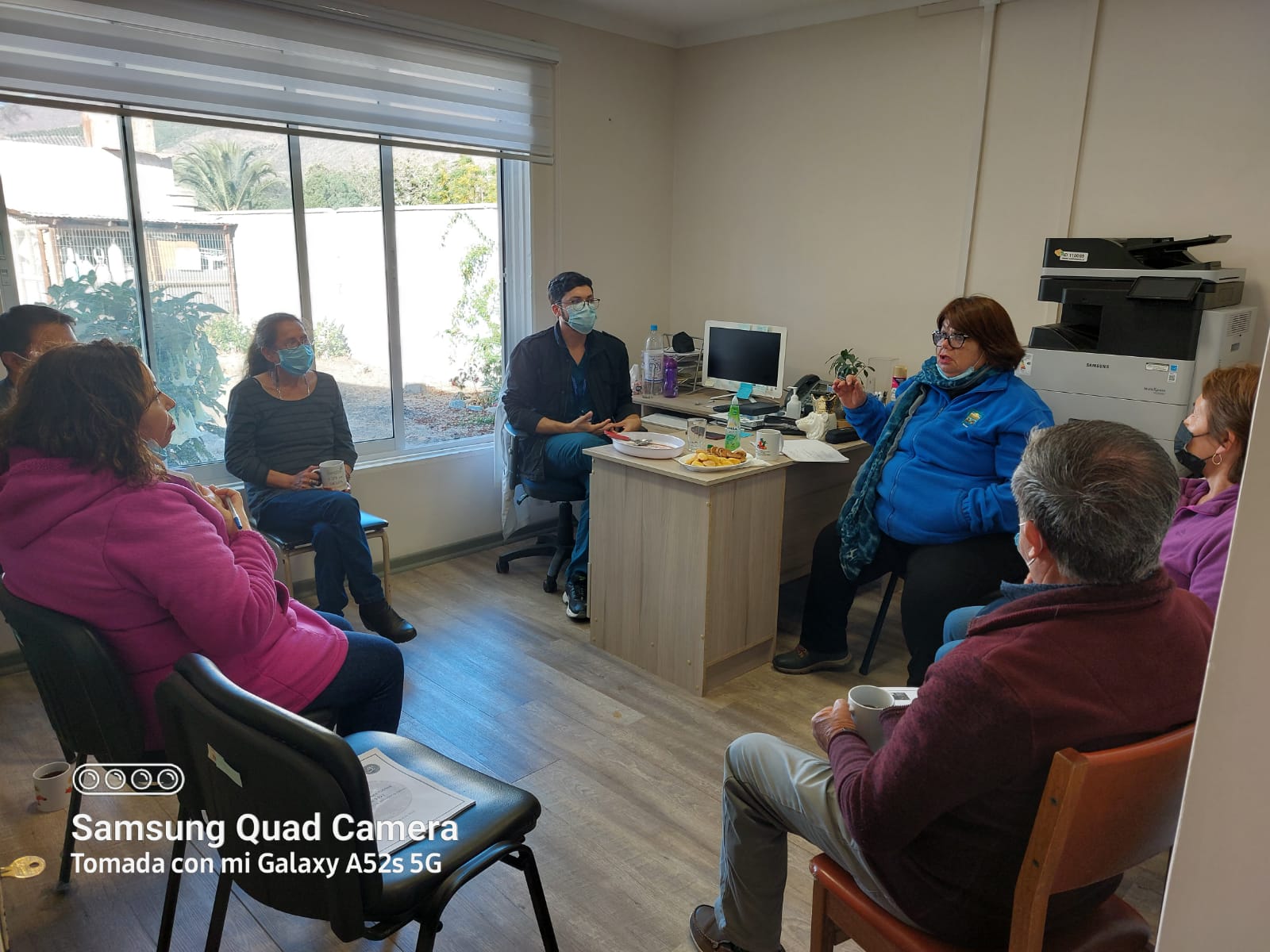 [Speaker Notes: Compromisos
 
Lograr Acreditación 2018.
Autorización Sanitaria de todas las nuevas dependencias de nuestro Hospital.
Puesta en Marcha de Extensión Horaria Dental y Nuevo Box Dental.
Mesa de diálogo entre DESAM y Hospital: Plantear Estrategias para trabajo en pos de la comunidad y llegar acuerdos.
Calendarización de Reuniones Periódicas: Mesas Multi-Gremiales (FENATS, FENPRUSS y EDFs), Reuniones Técnico Ampliadas, Reuniones con Jefaturas y Encargados de Programas y Reuniones de Equipo Directivo.
Trabajar Arduamente en total Integración de Población Migrante en nuestra Gestión 2018. 
Ejecución Proyecto de Nuevas Oficinas Administrativas.
Ejecución Proyecto Nuevo Box Médico y Box IRA/ERA.
Ejecución Proyecto Módulo OIRS.
Ejecución Proyecto Sala Descanso Personal TENS Atención Cerrada.
Normalización Sistema de Distribución de Agua Potable (Plano Sanitario y Ejecución de I y II Etapa).
Ejecución de Plan de Mantenimiento de Infraestructura y Equipos: Ítem Exigido para Acreditación.]